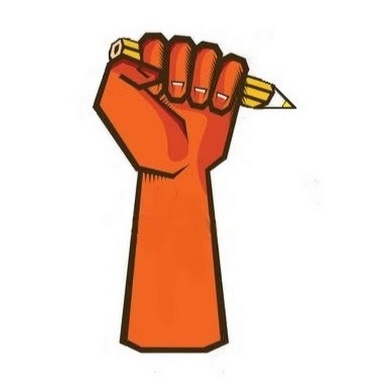 Embargos de terceiro
674-691 CPC

Profa. Nubia Regina Ventura
Julho 2018
1. Introdução

Efeito da sentença (regra geral no processo civil): 

Efeito inter alios (entre as partes) da sentença

Art. 506.  A sentença faz coisa julgada às partes entre as quais é dada, não prejudicando terceiros.
É possível que recaiam efeitos INDIRETOS, REFLEXOS. Mas neste caso, são efeitos – e não vinculação da sentença. Ou seja, o juiz não pode obrigar a terceiro cumprir uma decisão judicial da qual não tenha participado.
ATENÇÃO
2. Aspectos  gerais

a) Definição/objeto: remédio processual que a lei põe à disposição de quem, não sendo parte no processo, sofrer constrição ou ameaça de constrição sobre bens que possua ou sobre os quais tenha direito incompatível com o ato constritivo. 

b) Objetivo: preservar a incolumidade dos bens de terceiro em processo do qual não participa
c) Cabimento:
Admite-se os embargos de terceiro, entre outros casos, para impedir o cumprimento de mandados possessórios e de despejo sempre que se demonstrar que terceiros estranhos ao processo estarão ameaçados pelo ato executivo.
3. Detalhes: 

a) 

Parte ativa (EMBARGANTE)
Art. 674§ 1o 
-Proprietário – inclusive fiduciário 
-Possuidor

Parte passiva: (EMBARGADO)
677, § 4º
b) Requisitos:

existência de medida executiva em processo alheio; 
atingimento de bens de quem tenha direito ou posse incompatível com a medida; deve demonstrar que bens não são legalmente alcançáveis (art. 790/792 CPC).
tempestividade: interposição: 
 no processo de conhecimento, enquanto não transitada em julgado a sentença; 
 no cumprimento da sentença ou no processo de execução, até cinco dias depois da adjudicação, da alienação por iniciativa particular ou da arrematação, mas sempre antes da assinatura da respectiva carta.
4. Procedimento
Suspensão da ação principal

 STJ entende que a mera interposição dos embargos de terceiro causa a suspensão da ação principal, não havendo requisitos no caso concreto a serem preenchidos.

b) Competência

Por dependência ao juízo que ordenou a constrição e autuados em apartado – NÃO SÃO APENSADOS AO PROCESSO ORIGINÁRIO

Estando em trâmite a demanda perante o segundo grau de jurisdição ou mesmo órgão de superposição, os embargos de terceiro deverão ser interpostos no primeiro grau. Primeiro porque não caberia a criação de uma ação de competência originária do tribunal sem previsão legal; segundo porque os atos materiais de constrição judicial são realizados pelo juízo de primeiro grau em cumprimento de carta de ordem.
ATENÇÃO
Tramitando a ação principal perante a Justiça Estadual e sendo interpostos os embargos de terceiro por qualquer dos entes federais previstos no art. 109, I, da CF, a competência para o julgamento dos embargos de terceiro passa a ser da Justiça Federal. O Superior Tribunal de Justiça tem entendido que a competência da ação principal continua a ser da Justiça Estadual, devendo tal demanda executiva ser suspensa até o julgamento dos embargos de terceiro como forma de evitar decisões contraditórias.
c) Efeitos da sentença

Art. 681.  Acolhido o pedido inicial, o ato de constrição judicial indevida será cancelado, com o reconhecimento do domínio, da manutenção da posse ou da reintegração definitiva do bem ou do direito ao embargante.
D) Resposta do réu

O prazo para a resposta do réu é de 15 dias, podendo apresentar contestação e as exceções de impedimento e suspeição, não cabendo a reconvenção em razão das diferenças procedimentais.
Segundo entendimento do Superior Tribunal de Justiça, havendo audiência de justificação, aplica-se aos embargos de terceiro a regra do art. 564, parágrafo único, do Novo CPC, de forma que o termo inicial da resposta do réu passa a ser a audiência.
5. Conceitos auxiliares para entendimento dos embargos de terceiro:

a) Esbulho judicial: acontece quando ultrapassar os bens da responsabilidade executiva do devedor e atingir bens de quem não é sujeito do processo

b)São inconfundíveis os embargos de terceiro e as ações possessórias: enquanto nos embargos de terceiro o ato de esbulho advém de uma ordem judicial, cumprida pelo oficial de justiça, nas ações possessórias a agressão à posse é praticada sem nenhum respaldo jurisdicional, por particulares ou entes estatais (o Estado também pode ser esbulhador), sem nenhuma ordem judicial que a justifique
c) Diferença de outras intervenções de terceiro
ASSISTÊNCIA
INTERESSE INDIRETO
DIREITO ALHEIO
DIREITO DEPENDENTE
EMBARGOS
INTERESSE DIRETO = OFENSA DIRETA A DIREITO
DIREITO PRÓPRIO
DIREITO AUTÔNOMO
5. Tipos de pedidos (tutelas) possíveis com os embargos:
a)Tutela declaratória: em torno da ilegitimidade do ato executivo impugnado
b) Tutela constitutiva: reconhecido direito do embargante, ato judicial é revogado
c)Tutela executiva: atos materiais do juízo para liberar o bem constrito (art. 678 CPC – manutenção ou reintegração de posse)
Atualmente, falamos em processo sincrético; é possível que vários pedidos de tutela sejam formulados em um mesmo procedimento. Antes, entendia-se de uma forma mais rígida: a cada direito corresponde uma ação específica. Hoje, em um mesmo processo, pode-se executar, declarar, constituir.
LEMBRE-SE
7. Jurisprudência

a) Possibilidade de mandado de segurança:
STJ “é lícito ao terceiro prejudicado requerer mandado de segurança contra ato judicial, em lugar de interpor, conta ele, embargos de terceiro”
SÚMULAS
STJ
Súmula 84 
é admissível a oposição de embargos de terceiro fundados em alegação de posse advinda do compromisso de compra e venda de imóvel, ainda que desprovido do registro.

Súmula 134
Embora intimado da penhora em imóvel do casal, o cônjuge do executado pode opor embargos de terceiro para defesa de sua meação.
Súmula 303
Em embargos de terceiro, quem deu causa à constrição indevida deve arcar com os honorários advocatícios
BIBLIOGRAFIA
NEVES, Daniel Amorim Assumpção. Manual de Direito Processual Civil. Salvador: Juspodvim, 2016.
THEODORO JUNIOR, Humberto. Curso de Direito Processual Civil. V. 4. 2016.